PRAVNI FAKULTETPRIVREDNO PRAVNI SISTEM I POLITIKAKuka, Ermin (2018). JAVNE POLITIKE. Sarajevo: Štamparija FojnicaBegić, Kasim (2000). EKONOMSKA POLITIKA. Sarajevo: Pravni fakultet Univerziteta u Sarajevu.Kurtović, Halid & Kadrija Hodžić (2011).PRIVREDNO PRAVNI SISTEM I POLITIKA. Zenica: Pravni fakultet Univerziteta u Zenici..
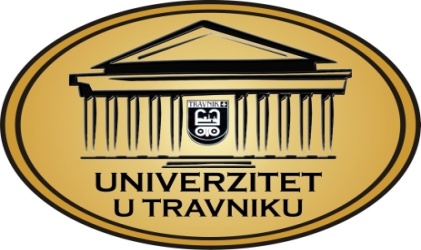 Predavači:

Prof.dr. Faruk Jašarević

Haris Kozlo MA
viši asistent na ekonomskopravnoj naučnoj oblasti
VJEŽBE 3
Objasniti FAKTORE ekonomskog razvoja

Elaborirati OPĆE i POSEBNE UVJETE ekonomskog razvoja BiH
CILJEVI IZLAGANJA
Definirati POJAM i OPĆE ELEMENTE privrednog sistema
POJAM PRIVREDNOG SISTEMA
OPĆA KARAKTERISTIKA PRIVREDNOG RAZVOJA kroz povijest jeste
sve intenzivnije unošenje društvenih grupa, organizacija i države u privredni ŽIVOT
KONSTANTNO ŠIRENJE RAZNOVRSNIH OBLIKA DRUŠTVENE AKTIVNOSTI USMJERENE NA TOKOVE PRIVREĐIVANJA
Privredni (gospodarski) sISTEM
kombinacija različitih subjekata, INSTITUCIJA, ORGANIZACIJA, ljudi, pravila i odnosa, Koji
određuju ekonomsku strukturu DRUŠTVENE ZAJEDNICE

Privredni sISTEM uključuje proizvodnju i raspodjelu na:
VLASNIKE, DIONIČARE, DOBAVLJAČE, KUĆANSTVA, BANKE i druge financijske institucije, te VLADE
ŠTO JE PRIVREDNI SISTEM?
PRIVREDNI SISTEM PREDSTAVLJA

CJELOKUPNOST RAZLIČITIH OBLIKA I METODA DRUŠTVENE ORGANIZACIJE PRIVREĐIVANJA,

I KAO TAKAV SE U SVAKOJ ZEMLJI,

KONSTITUIRA KAO DIO DRUŠTVENE NADGRADNJE,
CILJ I FORMA
U OKVIRU 	SVAKE POJEDINE DRŽAVE POSTOJE RAZLIČITI I RAZNOVRSNI OBLICI I METODI DRUŠTVENOG DJELOVANJA NA TOKOVE PRIVREĐIVANJA, UVJETOVANI:

ekonomskim sistemom i političkom strukturom

konjunkturnim kretanjima u privredi
OPĆI ELEMENTIPRIVREDNOG SISTEMA
KAO UKUPNOST ODNOSA U PRIVREĐIVANJU I RAZNIH DRUŠTVENIH OBLIKA ORGANIZIRANJA TOKOVA REPRODUKCIJE, PRIVREDNI SISTEM PRETPOSTAVLJA ODGOVARAJUĆI SISTEM ELEMENATA MEĐUSOBNO POVEZANIH KOMPONENTI ŠTO SU U FUNKCIJI OSTVARIVANJA SISTEMA KAO CJELINE

  DVA ELEMENTA:
OPĆI ELEMENTI PRIVREDNOG SISTEMA
i
POSEBNI ELEMENTI PRIVREDNOG SISTEMA
OPĆI ELEMENTIPRIVREDNOG SISTEMA
OBLICI SVOJINE
PREDNOSTI PRIVATNOG VLASNIŠTVA

INSTITUCIONALNA OSNOVA PRIVREĐIVANJA

PREDUZEĆE KAO OSNOVNI NOSILAC PRIVREĐIVANJA
- ORGANIZACIONE FORME
MOTIV PRIVREĐIVANJA
PREDUZEĆE KAO
OSNOVNI NOSILAC PRIVREĐIVANJA
I
SAMOSTALNA EKONOMSKA JEDINICA
	OSNIVA SE RADI OBAVLJANJA ODREĐENE EKONOMSKE AKTIVNOSTI, S CILJEM OSTVARIVANJA DOHOTKA, ODNOSNO DOBITI

MOTIV OBAVLJANJA ODREĐENE PRIVREDNE AKTIVNOSTI JE STJECANJE DOBITI KAO DIJELA NOVOSTVORENE VRIJEDNOSTI U PRIVREĐIVANJU